Was ist guter Unterricht?
 	Klassenführung und Unterrichtsqualität


LV 3 / 07. Mai 2025 (4UE)


Dr. Gerd Haberl, BEd MA
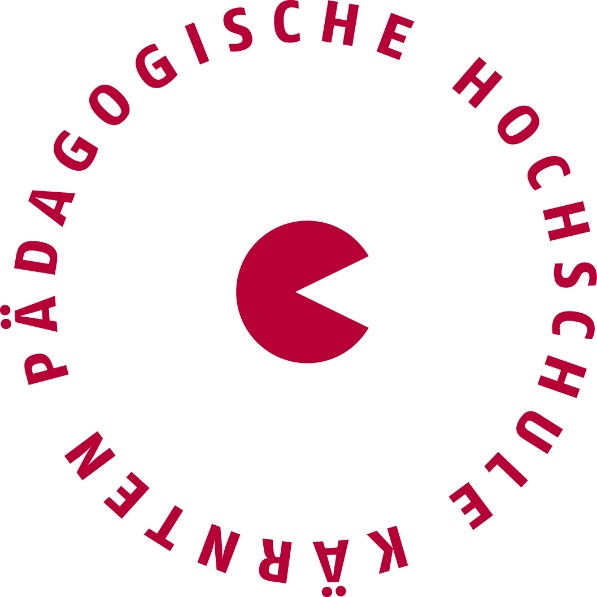 Pädagogische Hochschule Kärnten
Viktor Frankl Hochschule
Klassenführung
„Die Klasse als soziale Gruppe ist eine Einheit höheren Grades, verhält sich als solche, will und muss als solche behandelt werden (Glöckel, 2000)“
3 Ansätze der Klassenführung nach Mayr
Klassen führen und leiten durch  
Unterrichtsgestaltung
Aufbau, Methodik, Leistungsbeurteilung etc.
Kontrolle des Unterrichtsverhaltens
Autonome Kontrolle, Rahmen schaffen, Regeln
Beziehungsförderung
Klassenklima

Klassenführung = Verbesserung von Unterrichtsqualität und Entlastung der LehrerInnen (Helmke, 2009)
Wirkungsgeflecht der Klassenführung nach Helmke
[Speaker Notes: .]
Die Lehrperson – Persönlichkeit vs Kompetenz
Persönlichkeit
BIG FIVE Modell
Neurotizismus
Extraversion
Offenheit für Erfahrungen	                 Umwelteinflüsse = SELBSTBILD
Verträglichkeit
Gewissenhaftigkeit

Kompetenz
Fachkompetenzen
Soziale und didaktische Kompetenzen
Reflexive Kompetenzen = reflektierende Didaktiker
Wege der Klassenführung
4 LehrerInnentypen nach Mayr
Kommunikativ-beziehungsorientierte Typ
Fachorientierte Typ
Disziplinierende Typ
Arbeitsökonomische Typ

Führungsstile in Klassen
Autoritäre Stil
Demokratische Stil
Laissez-Faire Stil
„Erfolgreiche Lehrerpersonen generieren aus diesen Handlungsoptionen ein maßgeschneidertes Führungsverhalten, das ihren eigenen Kompetenzen und Handlungspräferenzen ebenso entspricht wie der Klassensituation in der sie zu agieren haben. Sie handeln kongruent mit sich selbst, mit ihren Kommunikationspartnern und mit dem Kontext. Ihr Führungsverhalten ist stimmig (Mayr, 2009)“
Strategien der Klassenführung
Kontrolle vs Autonomie
Überlappung
Zügigkeit, Reibungslosigkeit und Bewegung im Unterricht
Geschmeidigkeit
Gruppenaktivierung
Übergangsmanagement
Vermeidung vorgetäuschter Teilnahme
Unterrichtsstörungen und Konflikte im Klassenzimmer
4 Kategorien
Verbales Stören
Fehlender Lerneifer
Motorische Unruhe
Aggressionen

Warum verhalten sich SchülerInnen so?

Individuumsorientierte Betrachtungsweise (Familie, Psyche, schulische VG) 
Interpersonale Betrachtungsweise (Zusammenspiel LehrerIn und SchülerIn)
Systematische Betrachtungsweise (System Schule und Umfeld)
Präventive und reaktive Maßnahmen im Klassenzimmer
Linzer Diagnosebogen der Klassenführung
https://ldk.aau.at/pages/home